Rastliny
Životné prostredie rastlín
Borovica horská
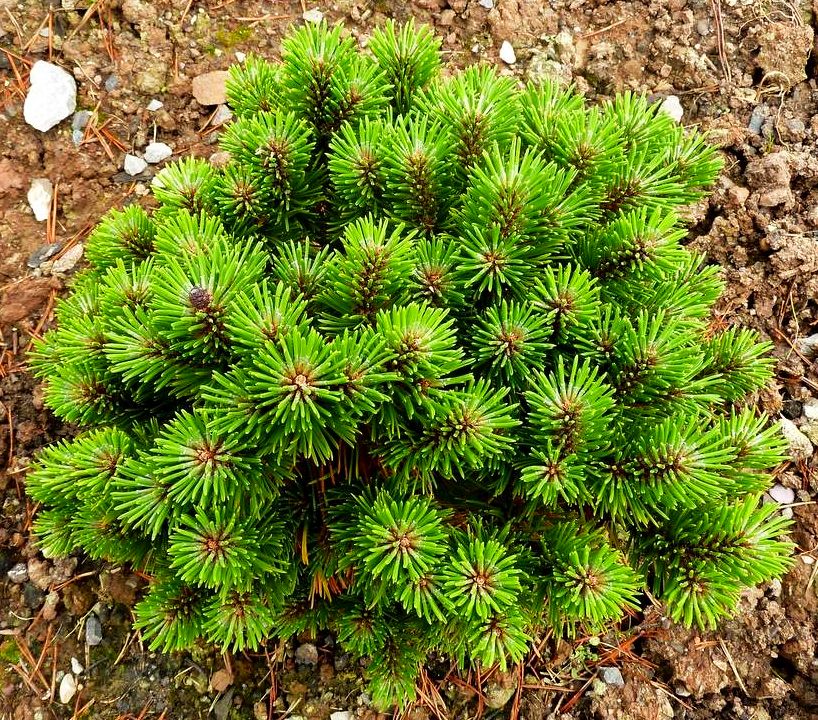 Urči, kde rastú vymenované rastliny:
Rastie v pohoriach- u nás v Tatrách
Plesnivec alpínsky
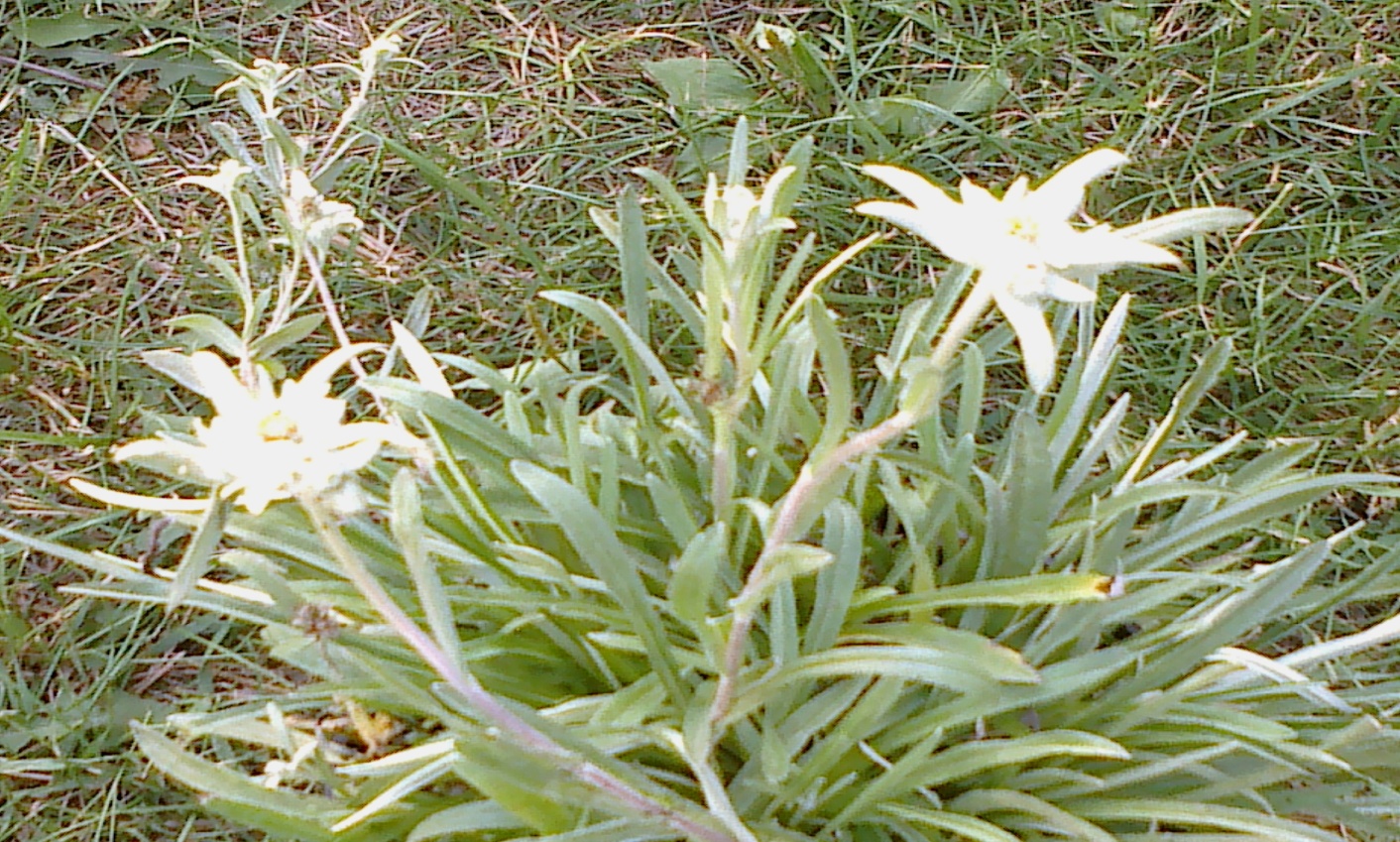 Rastie na vápencových skalných miestach- u nás napríklad vo Vysokých Tatrách, v Slovenskom Raji
Lekno biele
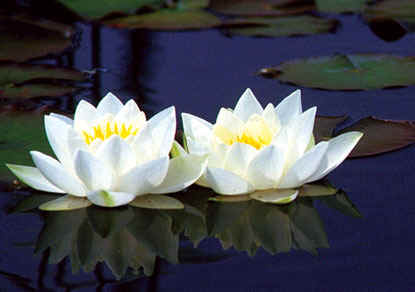 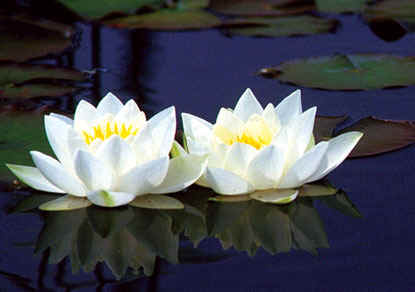 Je plávajúca rastlina na vodnej hladine- patrí medzi ohrozené rastliny Slovenska
Pálka močiarna
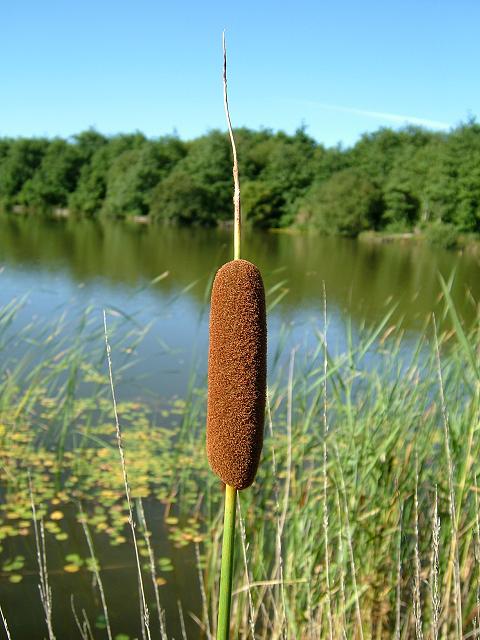 Rastie pri brehoch rybníkov- je rozšírená po celom Slovensku
Mak siaty
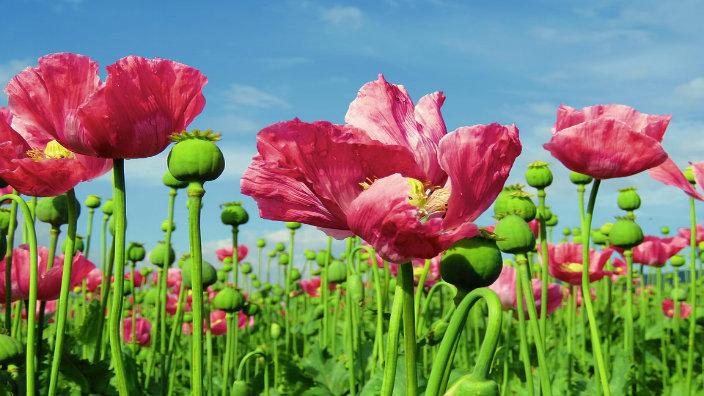 Pestuje sa prevažne na piesočnato- hlinitej pôde- na poliach- Na Slovensku je rozšírený, pestovanie v EU je kontrolované (ópium)
Slnečnica ročná
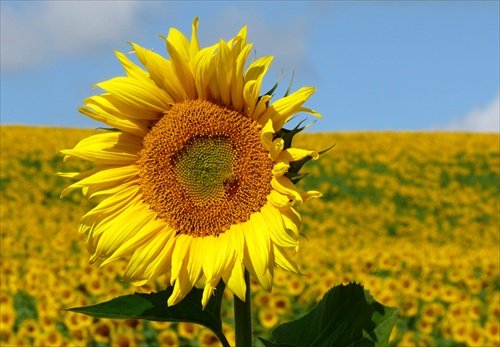 Pestuje sa na poliach, v záhradách a rastie aj na lúkach
Králik biely
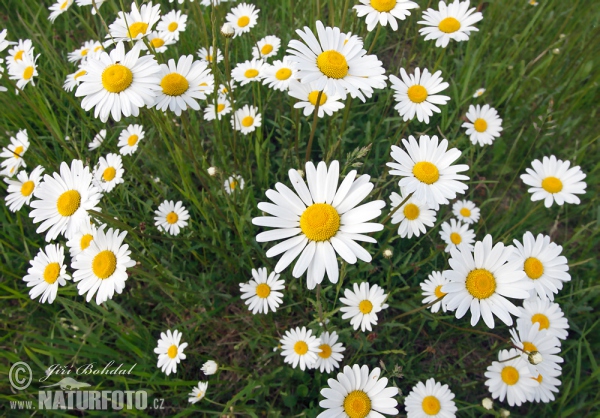 Poznáme ju aj pod názvom margaréta- rastie na lúkach, pastvinách, pri okrajoch ciest, v záhradách- rozšírená po takmer celej Európe
Jahoda obyčajná
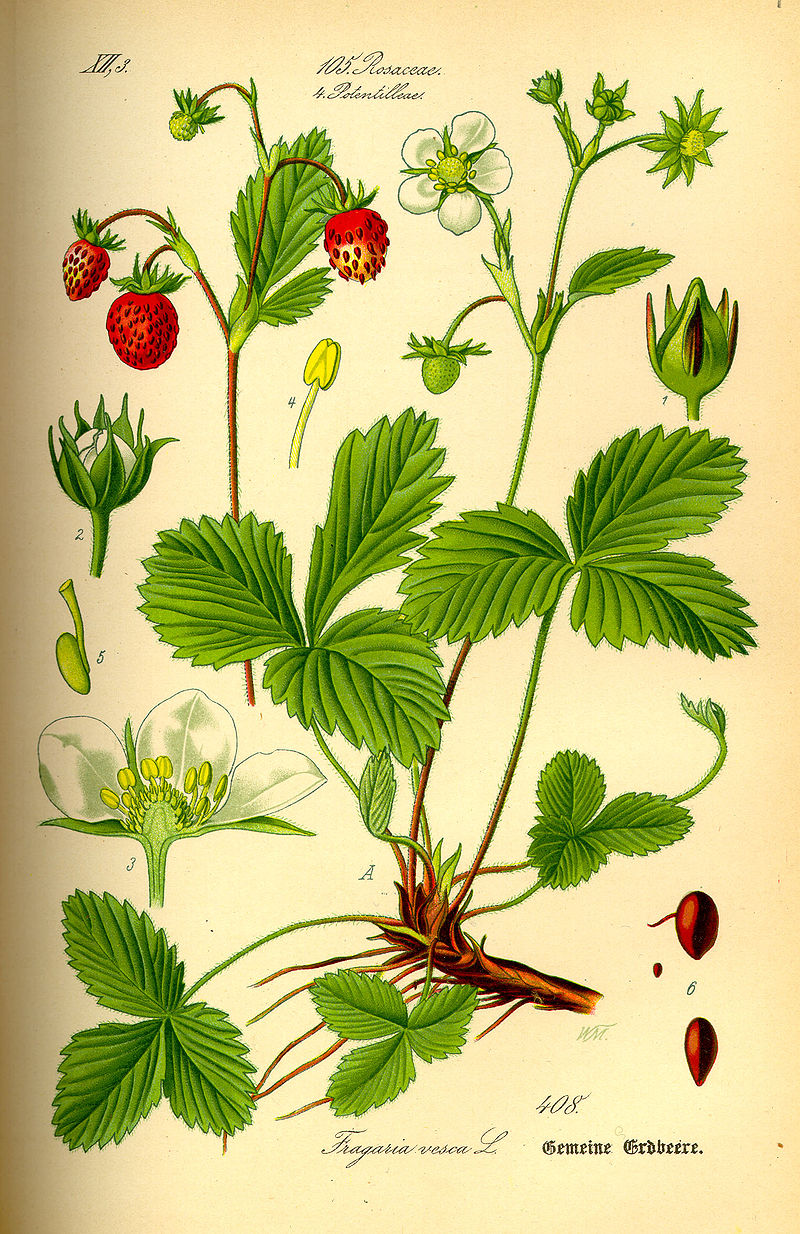 Rastie v podraste lesov a hájov, v krovinách, na lúkach, v medziach a rúbaniskách
Ostružina černicová
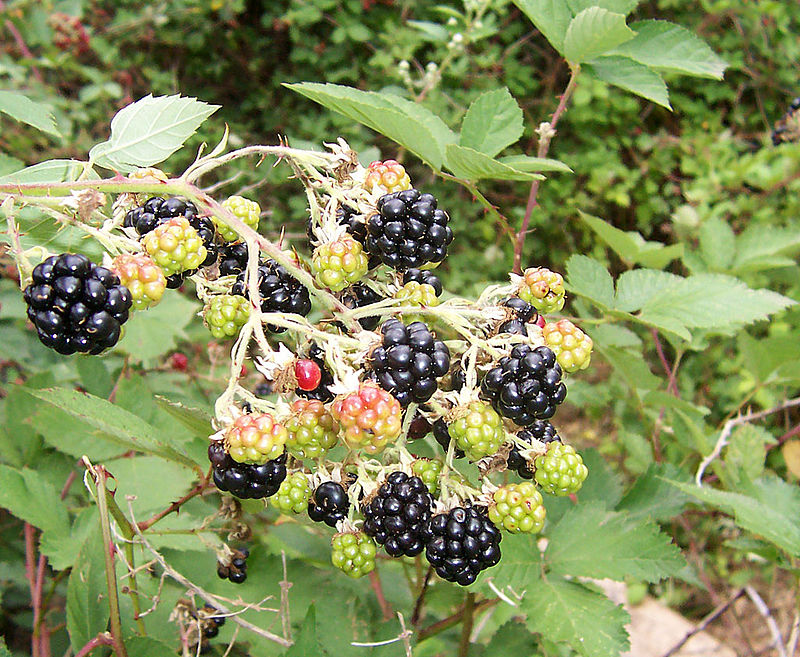 Rastie na skalnatých stranách, v krovinách, húštinách, na rúbaniskách, okrajoch lesov, nekosených lúkach
Dokáž to:
Dýcha rastlina? Čím dýcha? 
Pokus: 
Vlož list do vody, nechaj ho chvíľu vo vode.
Pokus nakresli a zapíš svoje zistenie.
Sú rastliny živé?
Vieme, že rastliny dýchajú pomocou listov, teda sú živé. 
Čím sa ešte vyznačujú?
Z čoho sa skladá rastlina:
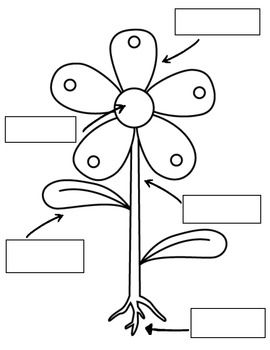 Zopakujme si:
Majú všetky rastliny rovnaký tvar?
Pomenuj rastliny a porovnaj ich tvar:
Porovnaj:
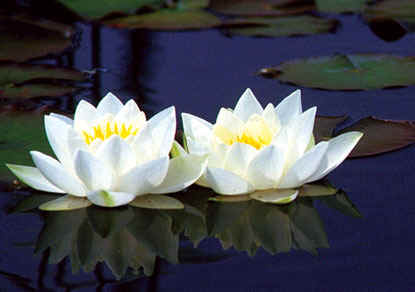 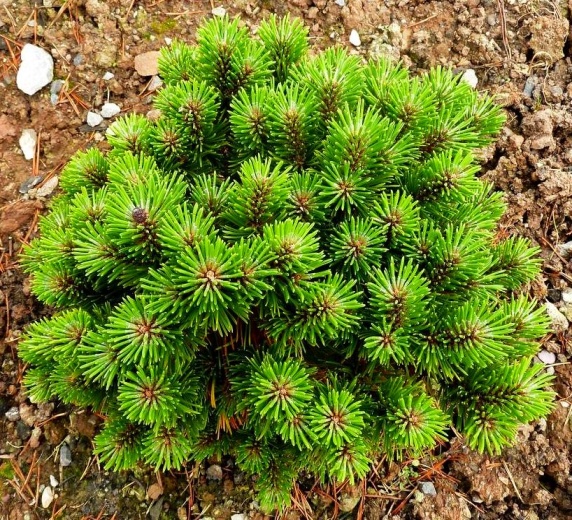 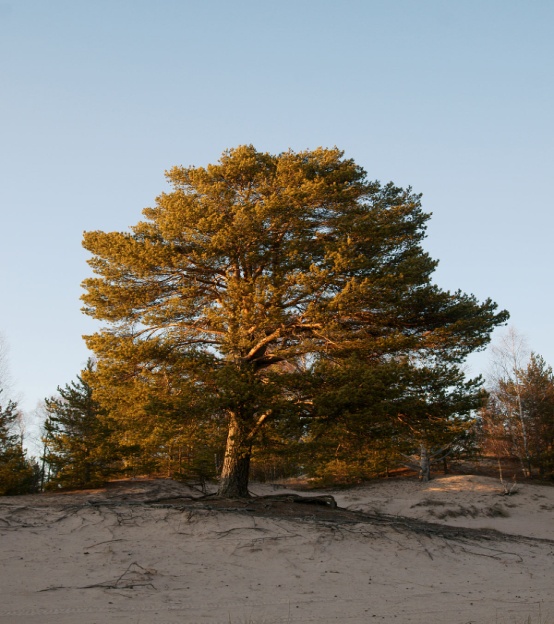 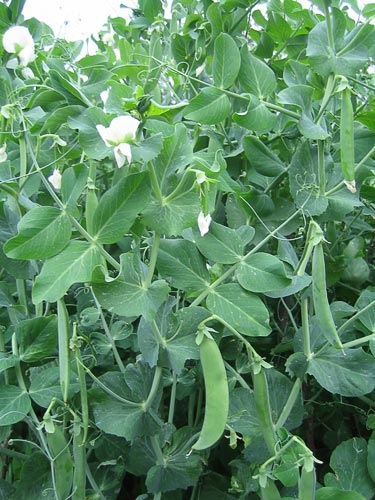 Porozmýšľaj:
Rastliny nerastú v rovnakom prostredí, preto nemajú rovnaký tvar. Každá rastlina sa prispôsobila prostrediu, v ktorom žije.
Každá rastlina nakoľko žije v inom prostredí, žije aj iným spôsobom života.
Prežilo by lekno biele na skalách a borovica horská vo vode?
Zdôvodni
Porozmýšľaj:
Priraď rastliny k prostrediu:
V lese rastie....
Vo vode rastie....
Na lúkach rastie...
Pri vode rastie...
Na skalách rastie...
Zopakujme si: